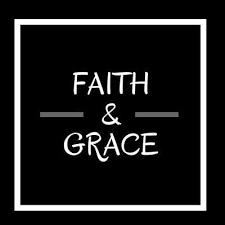 Scripture Reading
1 Peter 3:15
Ephesians 2:8
Faith:
Do you believe in Jesus Christ?
Do you believe He is the Son of God? Luke 22:69-70
Do you believe He died for your sins? 1 Corinthians 15:3-4
Do you believe He has all authority? Matthew 28:18
Do you believe we should follow all his commands? Luke 6:46-49
Do you fully understand what He requires of you? Matthew 16:24-27

James 2:14-26
So, if you really believe, prove it. 

Bible definition 
	Hebrews 11:1-2
Now faith is the assurance of things hoped for, the conviction of things not seen. For by it the men of old gained approval.
[Speaker Notes: John 6:29 Jesus answered and said them, This is the work of God that you believe in Him whom He sent.]
Grace: “Unmerited favor”
Ephesians 2:8-9
For by grace you have been saved through faith; and that not of yourselves, it is the gift of God; not as a result of works, so that no one may boast.

What is God’s grace? 			Ephesians 1:7; Titus 2:11
Is God’s grace offered to everyone?	Romans 5:15
How do we obtain God’s grace?		Romans 6:3-6 
Did we earn it?

Does Grace cover all sin?			Romans 6:1-2

1 John 1:5-10
Romans 7:14-24
[Speaker Notes: Titus 2:11 For the grace of God appeared, bringing salvation to all men.
Money Example after Romans 6:3-6]